КРУТЬКІВСЬКИЙ НАВЧАЛЬНО-ВИХОВНИЙ КОМПЛЕКС
РОБОТА З КРУТЬКІВСЬКОЮ СІЛЬСЬКОЮ ГРОМАДОЮ
Вже декілька років поспіль школа і громада є хорошими і добрими партнерами у рішенні   та проведенні спільних справ. Адже головне для нас -  «Добробут, краса, затишок рідного села».   
У житті все починається з маленького і доброго. Ось так стало традицією всі добрі справи проводити разом.
Посадка оріхової алеї в центрі с.Крутьки
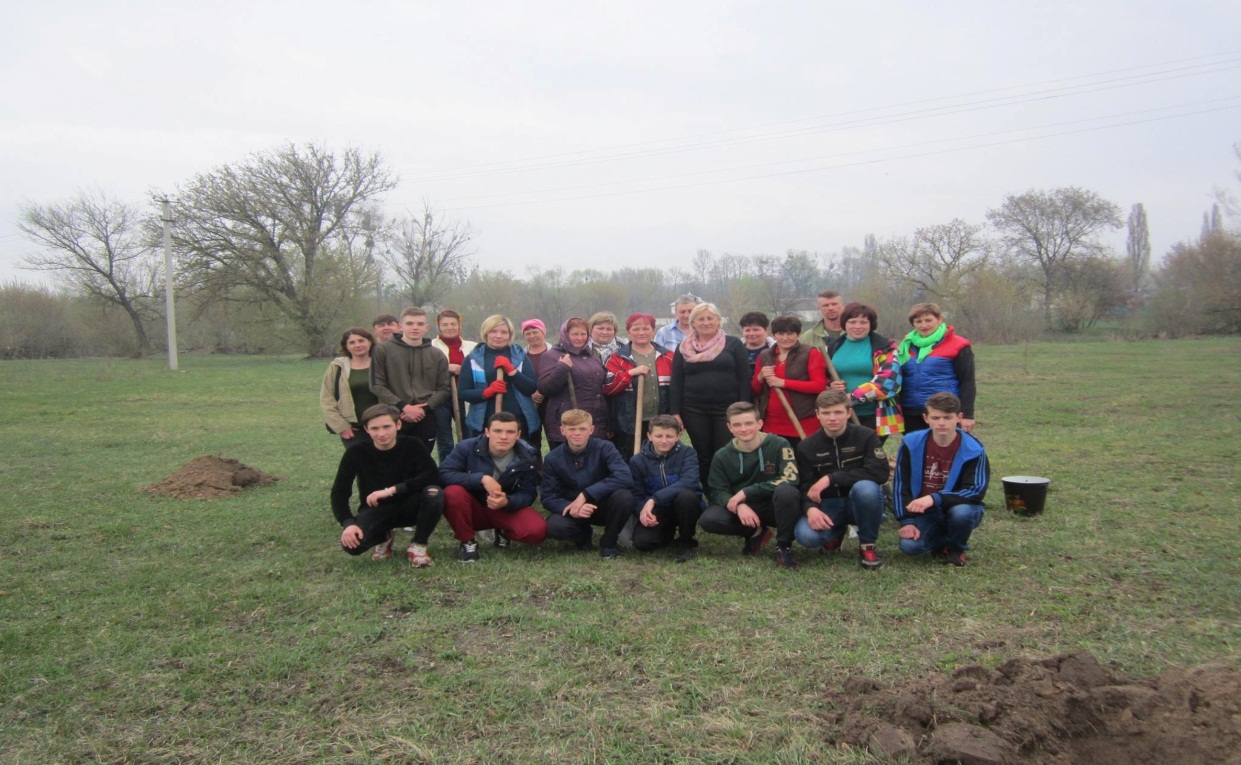 Крутьківська сільська рада постійно дбає про матеріальне забезпечення Крутьківського НВК. Виділяються субвенції на фінансування Програми розвитку закладу освіти, оздоровлення дітей за рахунок сільської ради, діти безкоштовно підвозяться до школи.   
В центрі села  розташований спортивний майданчик, побудований  за кошти сільської ради. 
У Будинку культури до послуг учнівської молоді шашки, шахмати, більярд, теніс.
Вшанування пам'яті кіборга Євгенія Подолянчука    турніром по пляжному футболу
Вистут лялькокого Вертету на Різдвяні свята
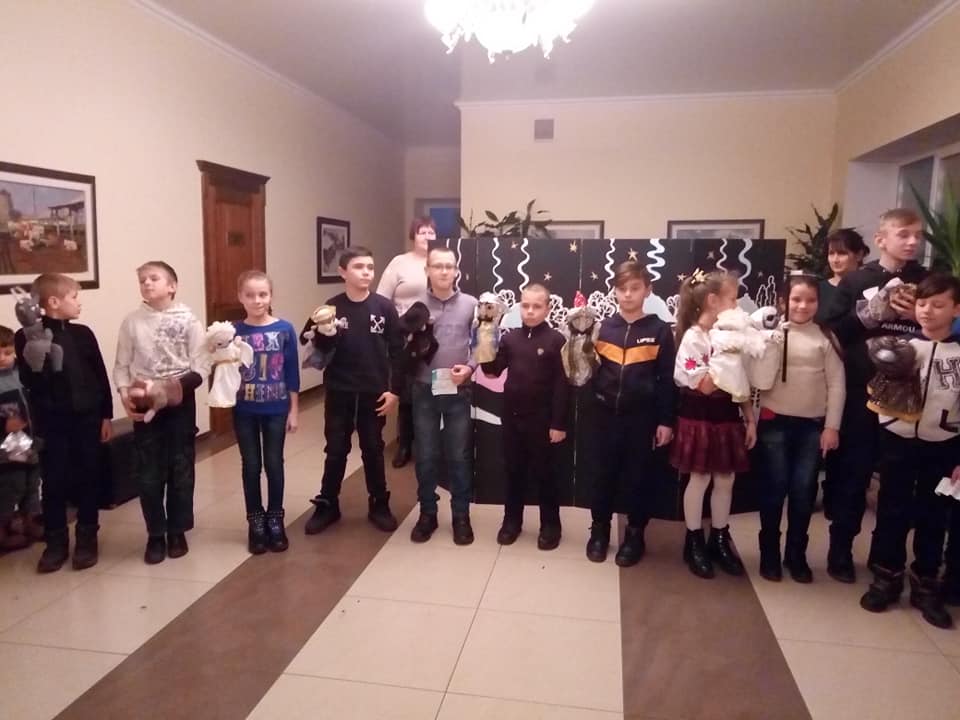 Світлини підтверджують результативність  спільної та довготривалої праці.  
В перспективі  - планується посадка дерев біля дитячого майданчика, спільний суботник,   впорядкування о.Кузьминське, подальші спільні заходи в розвитку художньої самодіяльності…
Виставка, присвячена дню с.Крутьки«Дари рідного краю»
Вшанування памяті жертв Голодомору  1932-1933р.р.
Зміни не завжди відбуваються так швидко як би цього хотілося. Плануємо проводити спільні тренінги для учнів, вчителів, представників громади заради розвитку спільного бачення  демократичних змін. 
У навчальному закладі прагнуть і надалі підтримувати партнерські відносини, адже без партнерства неможливий ефективний розвиток як школи так громади…